Puerto Rico 3
Las tareas domÉsticas, verbos regulares en –ar, -er, -ir
Puerto Rico 3(Las tareas domésticas, verbos regulares en –ar, -er, -ir)
ACCIONES HABITUALES EN LA CASA
Abrir la ventana – to open the window
Apagar la luz – to turn the light off
Prender la luz – to turn the light on
LAS TAREAS DOMÉSTICAS
Barrer el suelo – to sweep the floor
Cortar el césped – to cut the grass
Lavar los platos – to wash the dishes
Limpiar el baño – to clean the bathroom
Ordenar la casa – to straighten the house
Pasar la aspiradora – to vacuum
Pasear al perro – to walk the dog
Sacar la basura – to take out the trash
Sacudir los muebles – to dust the furniture
Puerto Rico 3(Las tareas domésticas, verbos regulares en –ar, -er, -ir)
Verbs. The infinitive
In English, an infinitive is the verb form that uses the word to: to wash, to cook, to talk, to run. In Spanish, the infinitive always ends in –ar, -er, or –ir:
-ESTAR (to be)	-SER (to be)		-TENER (to have)	-ABRIR (to open)
Verbs in the infinitive form are not conjugated (changed to agree with the subject).
To conjugate means to change the verb to agree with the subject.
The verb estar in its infinitive form is estar (to be).
The conjugated form of estar is:
Yo estoy			I am
Tú estás			you are
Él está				He is
Nosotros estamos		We are
Ellos están			They are
Puerto Rico 3(Las tareas domésticas, verbos regulares en –ar, -er, -ir)
Verbs. The infinitive
Verbs in the infinitive form are not conjugated (changed to agree with the subject).
The verb ser in its infinitive form is ser (to be).
The conjugated form of ser is:
Yo soy				I am
Tú eres				You are
Él es				He is
Nosotros somos		We are
Ellos son			They are
Puerto Rico 3(Las tareas domésticas, verbos regulares en –ar, -er, -ir)
Verbs. The infinitive
Verbs in the infinitive form are not conjugated (changed to agree with the subject).
The verb tener in its infinitive form is tener (to have).
The conjugated form of tener is:
Yo tengo			I have
Tú tienes			You have
Él tiene				He has
Nosotros tenemos		We have
Ellos tienen			They have
Puerto Rico 3(Las tareas domésticas, verbos regulares en –ar, -er, -ir)
Verbs. Regular verbs and irregular verbs
Regular verbs – Regular verbs follow a typical conjugation pattern.
Irregular verbs – Irregular verbs do not follow a typical conjugation pattern. When conjugated the stem or the ending changes.
Puerto Rico 3(Las tareas domésticas, verbos regulares en –ar, -er, -ir)
Regular verbs. The infinitive
In English, an infinitive is the verb form that uses the word to: to wash, to cook. In Spanish, the infinitive always ends in –ar, -er, or –ir:
-AR lavar (to wash)	-ER prender (to turn on)		-IR abrir (to open)
Regular verbs have a stem that is used with all subjects. They also have a set of endings that are added to the stem to identify the subject. To find the stem of the verb, remove the –ar, -er, or –ir ending.
lavar -> lav  ar		prender -> prend   er		abrir -> abr   ir
To conjugate regular verbs, find the stem of the verb, and attach the appropriate ending based on the subject.
Puerto Rico 3(Las tareas domésticas, verbos regulares en –ar, -er, -ir)
Regular –ar verbs are conjugated this way:
Puerto Rico 3(Las tareas domésticas, verbos regulares en –ar, -er, -ir)
Regular –er verbs are conjugated this way:
Puerto Rico 3(Las tareas domésticas, verbos regulares en –ar, -er, -ir)
Regular –ir verbs are conjugated this way:
Puerto Rico 3(Las tareas domésticas, verbos regulares en –ar, -er, -ir)
Conjugate the following verbs. (find the stem, look at your chart, attach the ending).
Yo Cortar ________________________________________________
Tú Pasar ________________________________________________
Ella Ordenar ________________________________________________
Nosotros Pasear ________________________________________________
Ellos Lavar ________________________________________________
Puerto Rico 3(Las tareas domésticas, verbos regulares en –ar, -er, -ir)
Conjugate the following verbs. (find the stem, look at your chart, attach the ending).
Cortar ________________________________________________
Lavar________________________________________________
Limpiar________________________________________________
Ordenar________________________________________________
Puerto Rico 3(Las tareas domésticas, verbos regulares en –ar, -er, -ir)
Conjugate the following verbs. (find the stem, look at your chart, attach the ending).
Pasar________________________________________________
Pasear________________________________________________
Sacar________________________________________________
Apagar________________________________________________
Puerto Rico 3(Las tareas domésticas, verbos regulares en –ar, -er, -ir)
Conjugate the following verbs. (find the stem, look at your chart, attach the ending).
Janet y yo (Cortar) _______________________________________________
Ustedes (Lavar) _______________________________________________
Bobby y Linda (Limpiar) _______________________________________________
Tú (Ordenar) _______________________________________________
Janet (Pasar) _______________________________________________
Yo (Pasear) _______________________________________________
Johnny (Sacar) _______________________________________________
Nosotros (Apagar) _______________________________________________
SPN I
3
6
4
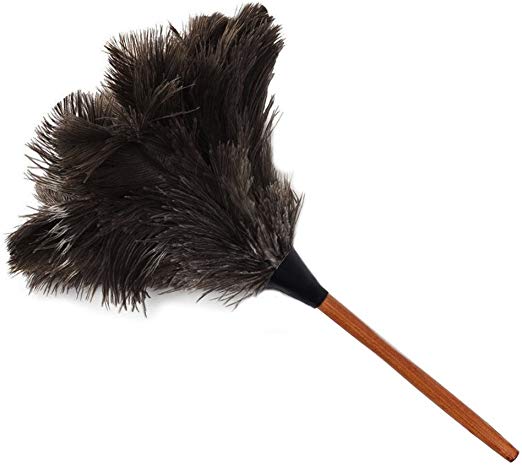 2
5
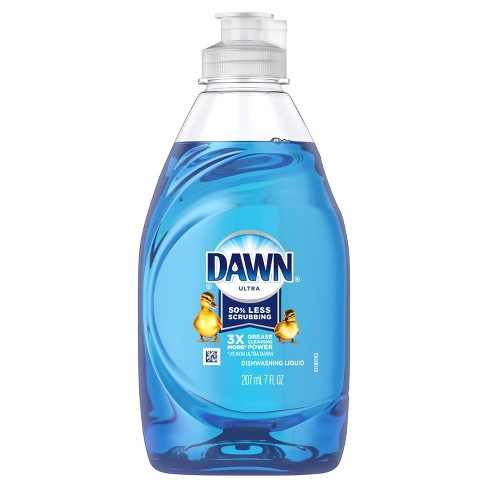 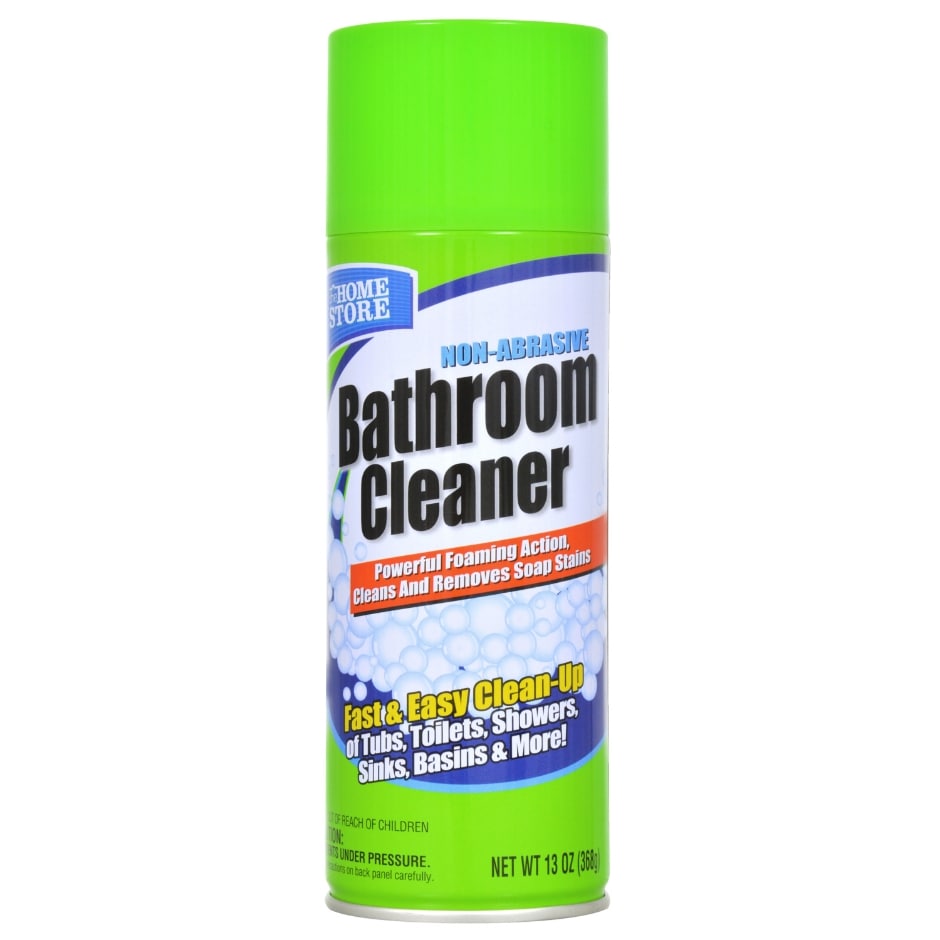 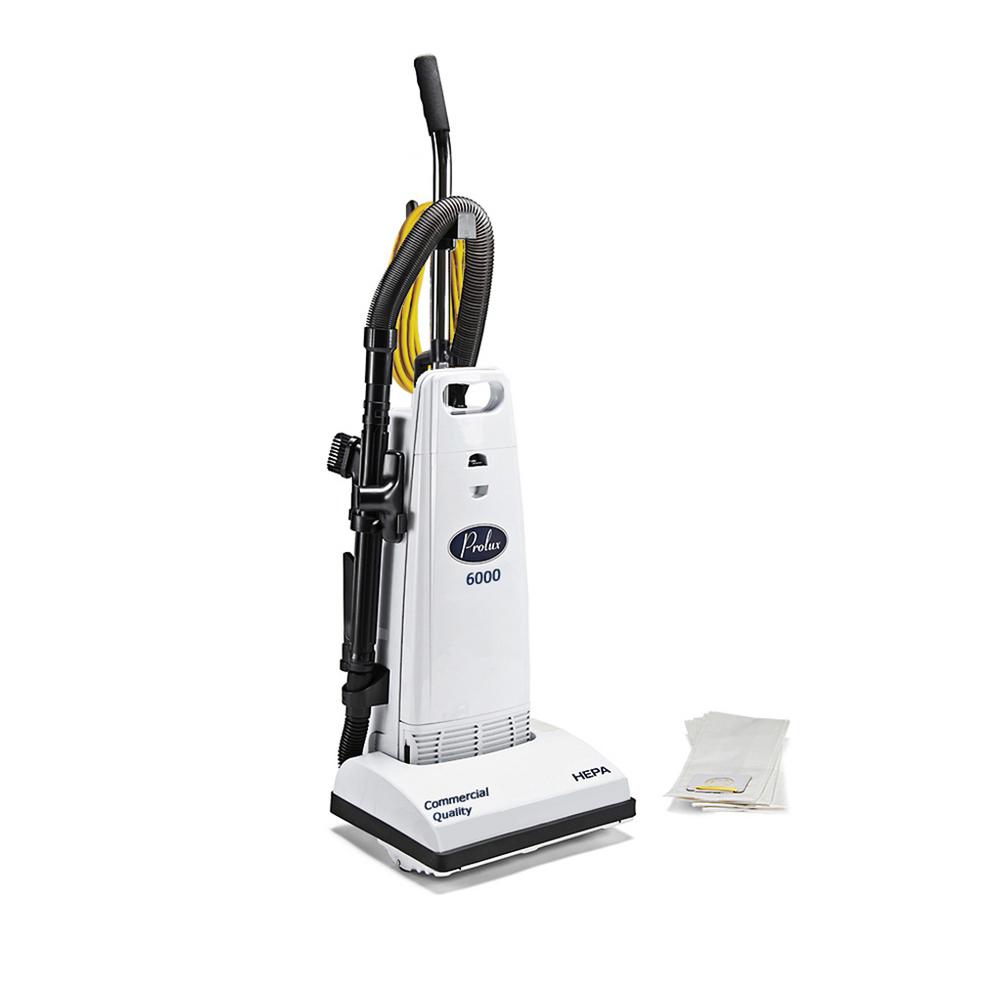 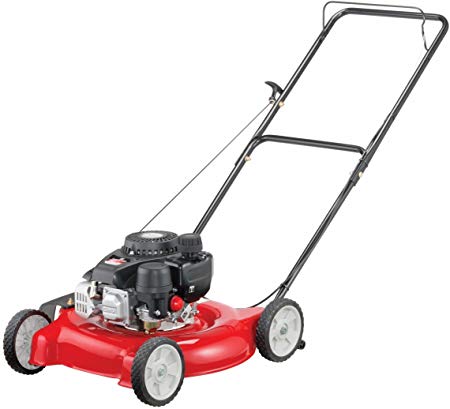 1
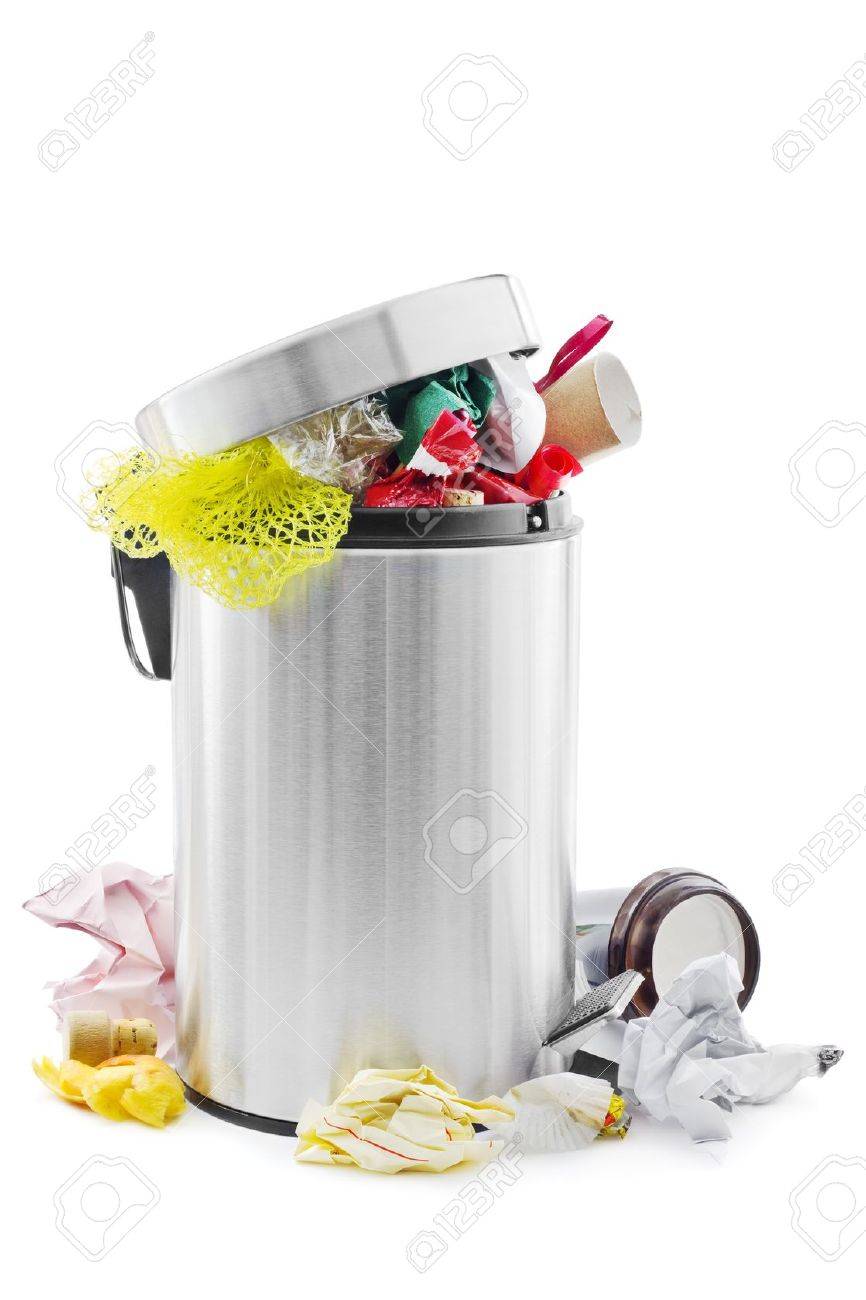 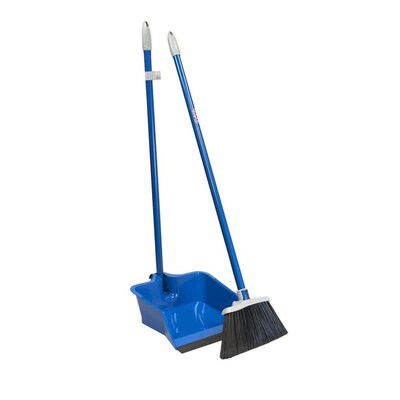 7
8
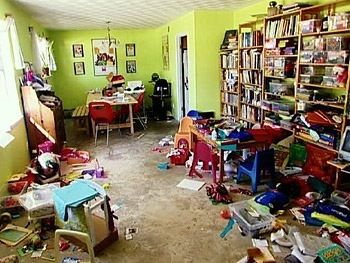 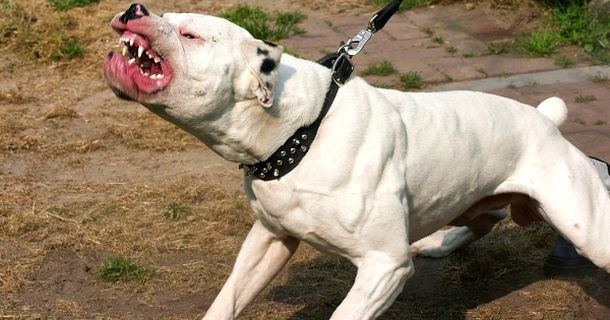 9
10
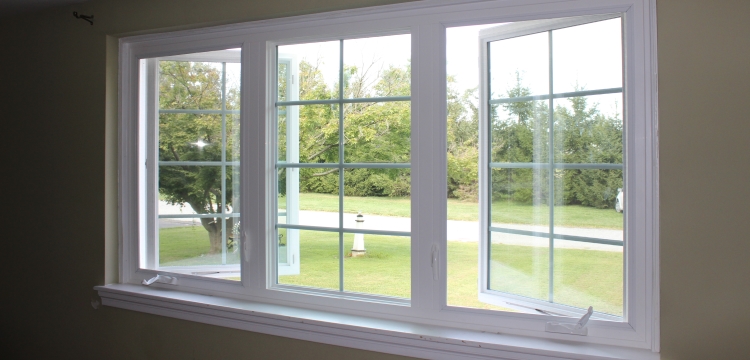 SPN I
1
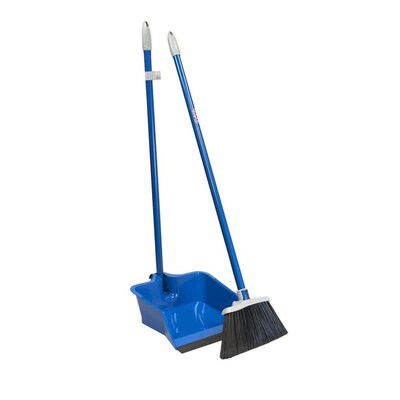 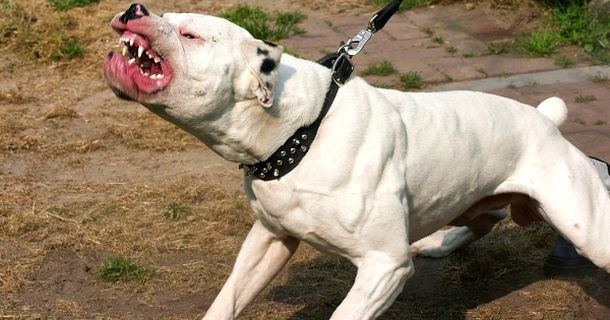 2
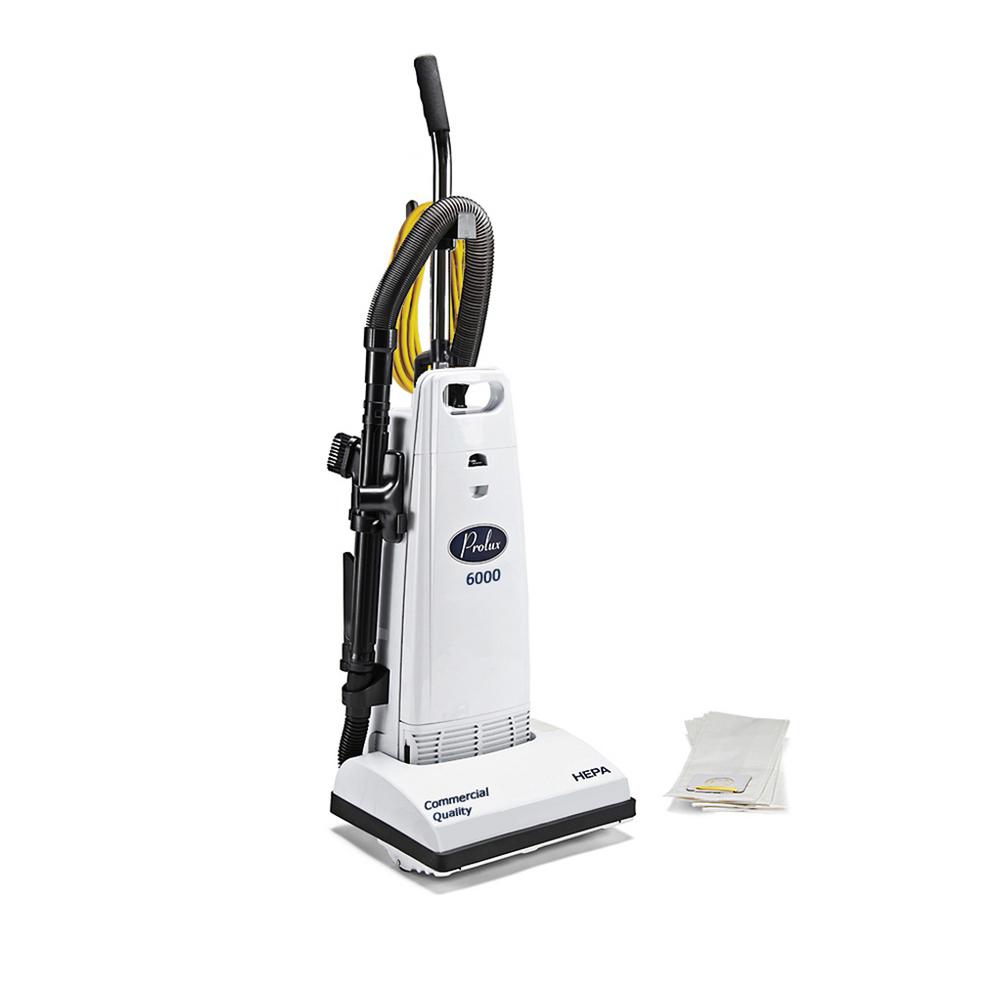 4
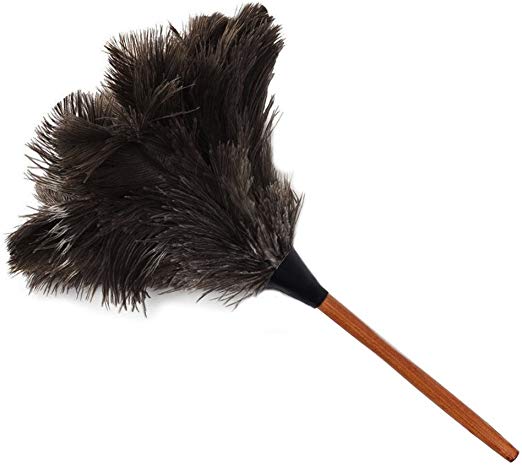 3